Special Topic: Light Sources
Eric Prebys
USPAS, Knoxville, TN, Jan. 20-31, 2014
There are a lot more light sources than frontier research machines
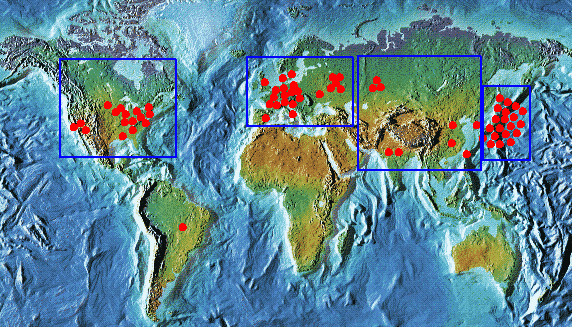 Wikipedia lists about 60 light sources worldwide
2
Special Topic: Light Sources
USPAS, Knoxville, TN, Jan. 20-31, 2014
Fundamental Principle
Bending electrons emit radiation along their path
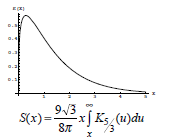 3
Special Topic: Light Sources
USPAS, Knoxville, TN, Jan. 20-31, 2014
First Observation of Synchrotron Radiation
Synchrotron Radiation was first searched for in 1944 at GE’s 100 MeV electron
Energy loss was seen, but because of a calculational error, they searched in the microwave region and missed the visible light, because the acceleration chamber was opaque
In 1947, John Paul Blewett got permission to build a 70 MeV synchrotron at GE with transparent windows, and observed synchrotron radiation for the first time.
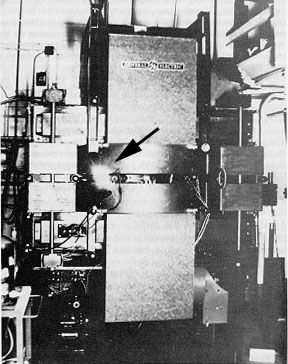 4
Special Topic: Light Sources
USPAS, Knoxville, TN, Jan. 20-31, 2014
First Generation: Parasitic Operations
Examples
SURF (1961): 180 MeV UV synchrotron at NBS
CESR (CHESS, 70’s): 6 GeV synchrotron at Cornell
Numerous others

Typically large emittances, which limited brightness of the beam
5
Special Topic: Light Sources
USPAS, Knoxville, TN, Jan. 20-31, 2014
Second Generation: Dedicated
Examples:
1981: 2 GeV SRS at Daresbury			(e=106 nm-rad)
1982: 800 MeV BESSY in Berlin			(e=38 nm-rad)
1990: SPEAR II becomes dedicated light source	(e=160 nm-rad)
Often include “wigglers” to enhance SR
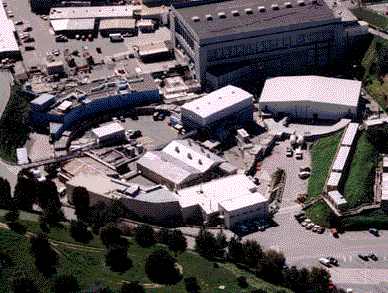 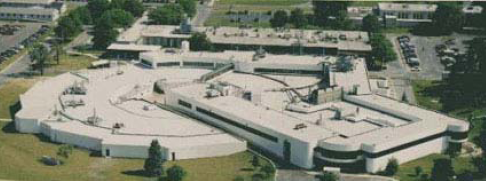 6
Special Topic: Light Sources
USPAS, Knoxville, TN, Jan. 20-31, 2014
Typical 2nd Generation Parameters
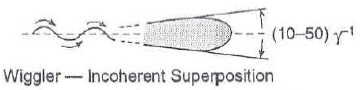 Beam sizes
sy~1 mm	
sy’~.1 mrad	
sx~.1 mm
sx‘~.03 mrad
Broad spectrum








High flux
Typicall 1013 photons/second/mradian for 3 GeV, 100 mA dipole source at Ecrit
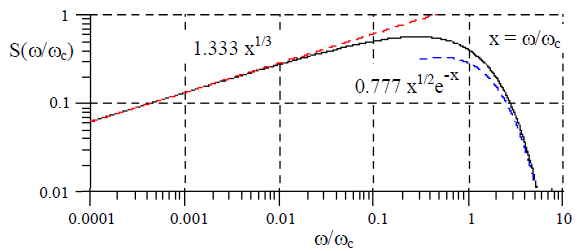 7
Special Topic: Light Sources
USPAS, Knoxville, TN, Jan. 20-31, 2014
Undulators
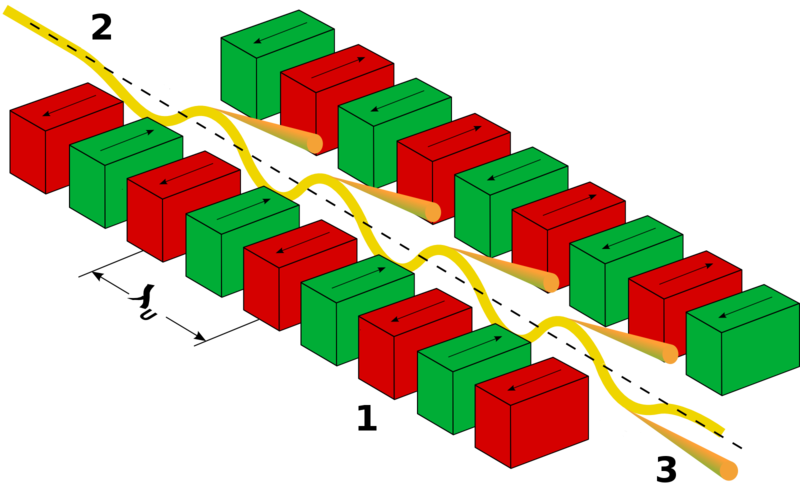 Periodic Magnets
In rest frame of electron

Electron oscillates coherently with (contracted) structure, and releases photons with the same wavelength.
In the lab frame, this is Doppler shifted, so



So, l on the order of 1cm X-rays.
8
Special Topic: Light Sources
USPAS, Knoxville, TN, Jan. 20-31, 2014
Bends, Undulators, and Wigglers*
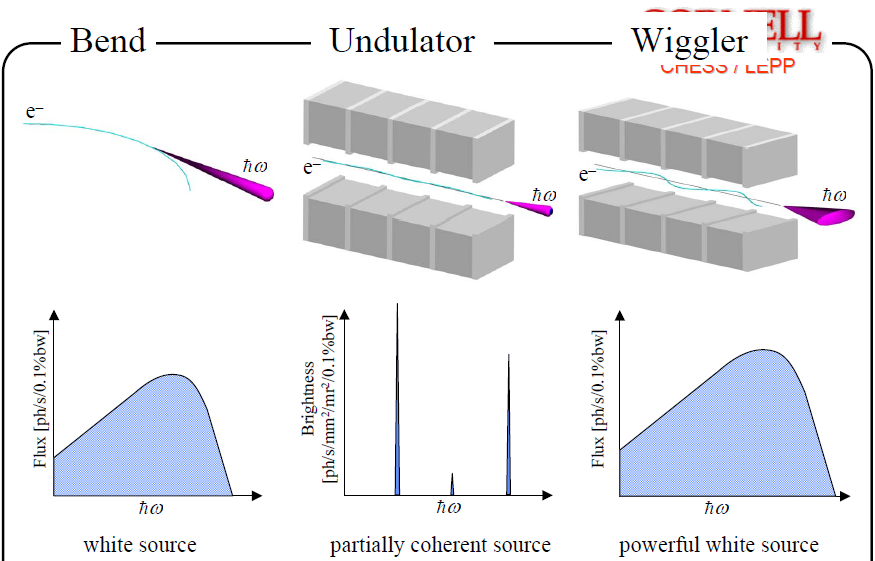 *G. Krafft
9
Special Topic: Light Sources
USPAS, Knoxville, TN, Jan. 20-31, 2014
3rd Generation (Undulator) Sources
High Brightness
1019 compared to 1016 for 2nd generation sources
Emittance ~1-20 nm-rad
10
Special Topic: Light Sources
USPAS, Knoxville, TN, Jan. 20-31, 2014
Summary of Parameters
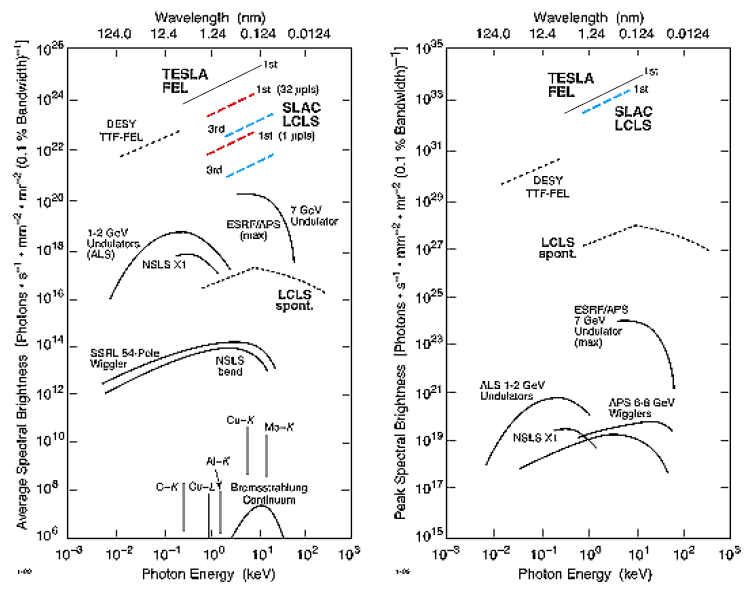 11
Special Topic: Light Sources
USPAS, Knoxville, TN, Jan. 20-31, 2014